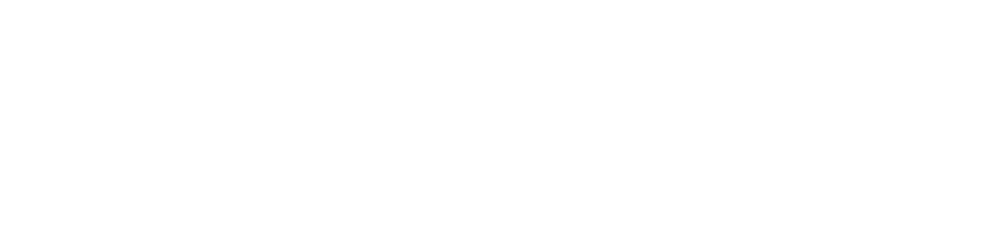 Sunday School
Matthew 3
Joshua Tapp
True Words Baptist Church – 1377 S. 20th St. Louisville, KY – TrueWordsBaptist.org
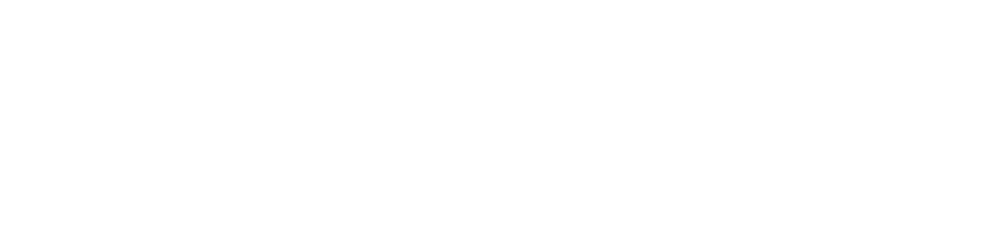 Title of the Lesson:
In Those Days Came John the Baptist
True Words Baptist Church – 1377 S. 20th St. Louisville, KY – TrueWordsBaptist.org
Matthew 3:1-2  In those days came John the Baptist, preaching in the wilderness of Judaea,  2 And saying, Repent ye: for the kingdom of heaven is at hand.
Luke 3:1-3  Now in the fifteenth year of the reign of Tiberius Caesar, Pontius Pilate being governor of Judaea, and Herod being tetrarch of Galilee, and his brother Philip tetrarch of Ituraea and of the region of Trachonitis, and Lysanias the tetrarch of Abilene,  2 Annas and Caiaphas being the high priests, the word of God came unto John the son of Zacharias in the wilderness.  3 And he came into all the country about Jordan, preaching the baptism of repentance for the remission of sins;
Mark 1:4  John did baptize in the wilderness, and preach the baptism of repentance for the remission of sins.
Mark 1:14-15  Now after that John was put in prison, Jesus came into Galilee, preaching the gospel of the kingdom of God,  15 And saying, The time is fulfilled, and the kingdom of God is at hand: repent ye, and believe the gospel.
1.	To turn from sin and dedicate oneself to the amendment of one's life.

2.	To feel regret or contrition.

3.	To change one's mind.

4.	To cause to feel regret or contrition.

5.	To feel sorrow, regret, or contrition for.
Jonah 3:9-10  Who can tell if God will turn and repent, and turn away from his fierce anger, that we perish not?  10 And God saw their works, that they turned from their evil way; and God repented of the evil, that he had said that he would do unto them; and he did it not.
Genesis 6:6  And it repented the LORD that he had made man on the earth, and it grieved him at his heart.
Exodus 32:14  And the LORD repented of the evil which he thought to do unto his people.
Jonah 3:9-10  Who can tell if God will turn and repent, and turn away from his fierce anger, that we perish not?  10 And God saw their works, that they turned from their evil way; and God repented of the evil, that he had said that he would do unto them; and he did it not.
Ephesians 2:8-9  For by grace are ye saved through faith; and that not of yourselves: it is the gift of God:  9 Not of works, lest any man should boast.
John 1:29  The next day John seeth Jesus coming unto him, and saith, Behold the Lamb of God, which taketh away the sin of the world.
John 3:36  He that believeth on the Son hath everlasting life: and he that believeth not the Son shall not see life; but the wrath of God abideth on him.
John 3:15  That whosoever believeth in him should not perish, but have eternal life.
John 3:16  For God so loved the world, that he gave his only begotten Son, that whosoever believeth in him should not perish, but have everlasting life.
John 3:18  He that believeth on him is not condemned: but he that believeth not is condemned already, because he hath not believed in the name of the only begotten Son of God.
Acts 19:4  Then said Paul, John verily baptized with the baptism of repentance, saying unto the people, that they should believe on him which should come after him, that is, on Christ Jesus.
Matthew 3:1-2  In those days came John the Baptist, preaching in the wilderness of Judaea,  2 And saying, Repent ye: for the kingdom of heaven is at hand.
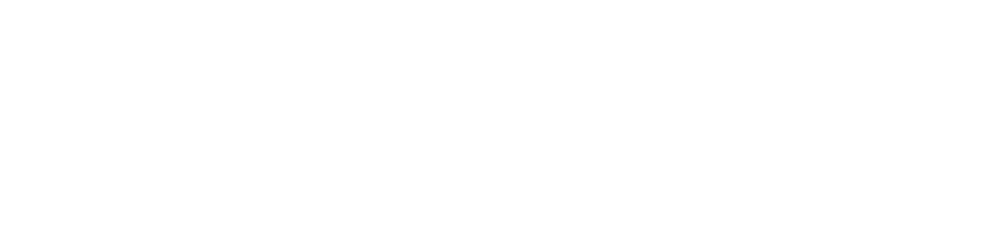 Visit Us:

TrueWordsBaptist.org
True Words Baptist Church – 1377 S. 20th St. Louisville, KY – TrueWordsBaptist.org